Презентація на тему:Життя і творчість Волта Вітмена
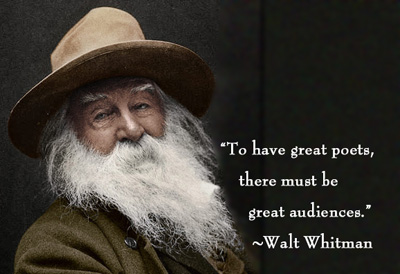 1819  - 1892рр.
Волт Вітмен народився 31 травня 1819 року у фермерській родині у селі на
Лонг-Айленді, на пустельному пагорбистому острові.
Провів дитинство на фермі, а потім у Брукліні, куди переїхала родина, було
доброю школою. Життя простих людей— нелегке, грубе, але щедре і
непідробне в його людяності й силі —він пізнав рано і полюбив назавжди.
Провчившись кілька років у бруклінській школі, Вітмен полишає її і стає учнем друкаря. У цей же чає він публікує свої перші вірші.
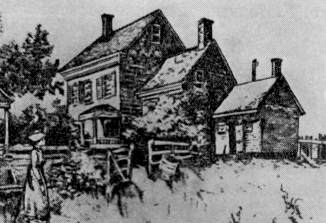 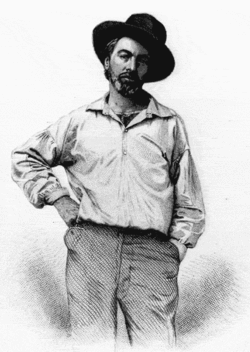 Будинок, у якому народився Волт Вітмен
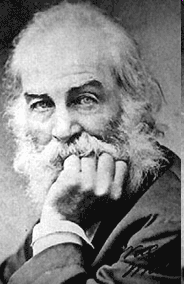 У 1855 р. сам набрав і надрукував у бруклінській друкарні збірку з дванадцяти віршів і поем - "Листя трави" (Leaves of Grass). Згодом "Листя трави" витримали за життя Уітмена ще вісім видань (останнє: 1892), кожне з яких автор доповнював новими віршами та поемами. "Листя трави" - унікальний в американській поезії твір, який можна назвати ліричним романом у віршах. Творчість Уітмена справила вплив на багатьох поетів США нашого століття. Продовжувачами його традицій були К. Сендберг і багато в чому А. Макліш, У. Лоуенфелс. Для таких поетів, як Е. А. Робінсон, X. Крейн, Р. Джеферс, У. К. Вільямс, А. Гінсберг, "Листя трави" стали точкою відправлення в їх власних шуканнях. Навіть ті поети, які заявляли про своє неприйняття творчості Уітмена - наприклад, В. Ліндсей,-не змогли пройти повз його досвіду. Уитмену належать численні публіцистичні твори, серед яких особливе місце займає памфлет "Демократичні далі" (Democratic Vistas, 1871), де він переглядає свій безмежний оптимізм і віру в "велике майбутнє" Америки, пролунали у віршах 50-60-х рр.. Уітмен-піонер сучасного вільного вірша. Його просодичні експерименти істотно вплинули на становлення техніки верлібру не тільки в американських, але і європейських поетів
Вітмен був самоуком. Його цікавлять давні цивілізації, світові релігії,
він часто відвідує нью-йоркський Єгипетський музей, багато читає з
історії, етнографії, засвоюючи погляд на історичний розвиток людства як
на єдиний у своїй різноманітності потік, який плине з темряви століть до
сучасності — і далі у майбутнє. Відвідує він також і лекції з астрономії. Ці знання допомагають формуванню його поетичної філософії.Вітмен вчиться бачити Всесвіт безмежним у просторі й часі, що перебуває
у загальному і безперервному русі.
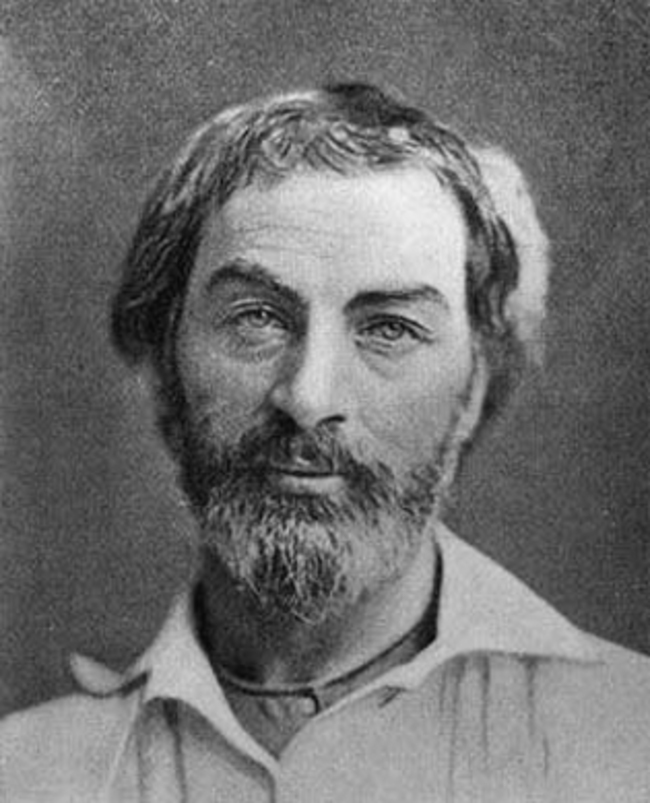 Основні твори
збірка «Листя трави»
поема «Коли бузок розквів торік у моєму дворі»
цикл віршів «Прощай, моя фантазіє!»
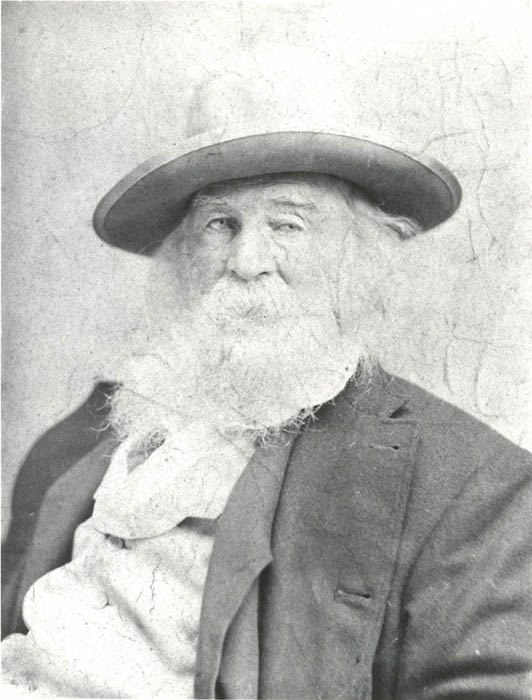 «Стиль моїх поем,— писав Вітмен,— це просто їх власний стиль».Як істинний поет він примушуєслова співати, танцювати,— робитьусе, що можуть робити люди чи стихії. Слово стає посередником між людиною, її душею і навколишнім світом. Поет зумисне поєднує різністилістичні пласти, не боячись контрастів
«Листя трави… - це переважно спроба виразити мою власну емоційну та особистішу природу…, спроба докладно - від початку й до кінця - відтворити Особу, людське єство (мене самого в другій половині 19 століття в Америці), і зробити це вільно, вичерпно й правдиво»- а також контрасти,повтори
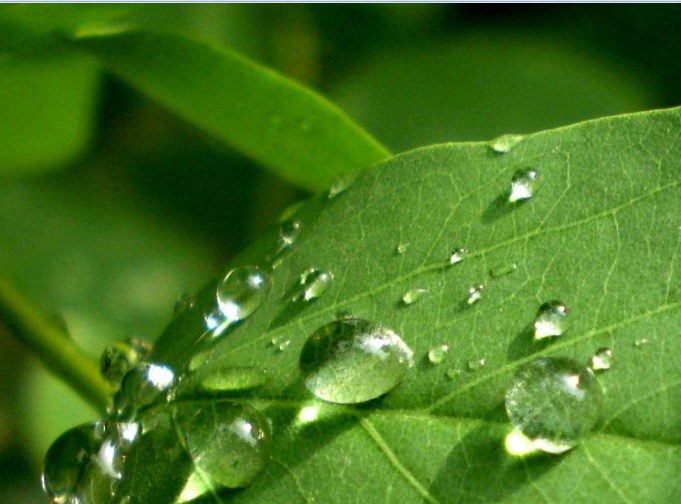 1855р.-перше видання. Письменник набрав власноруч книгу і видав власним коштом. Всього 12 віршів і поем без назви. Колір обкладинки зелений.За все життя Вітмена вийшло 11 видань збірки. 1892р.12-е видання- останнє, “видання смертного ліжка” містить 400 віршів.
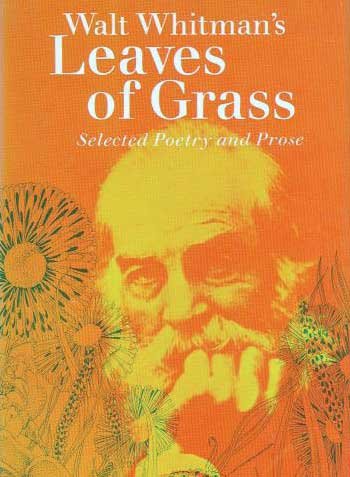 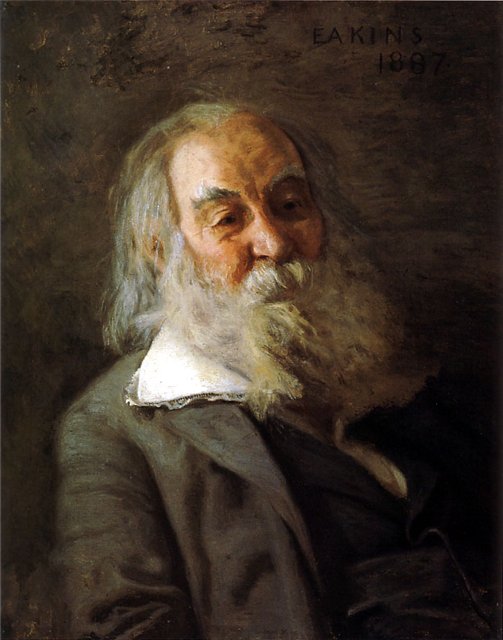 Зразки титульних сторінок американських видань
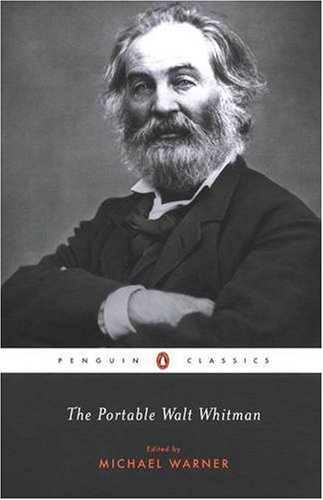 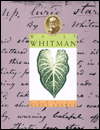 Галерея портретів поета
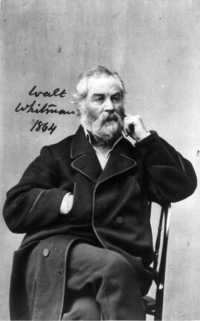 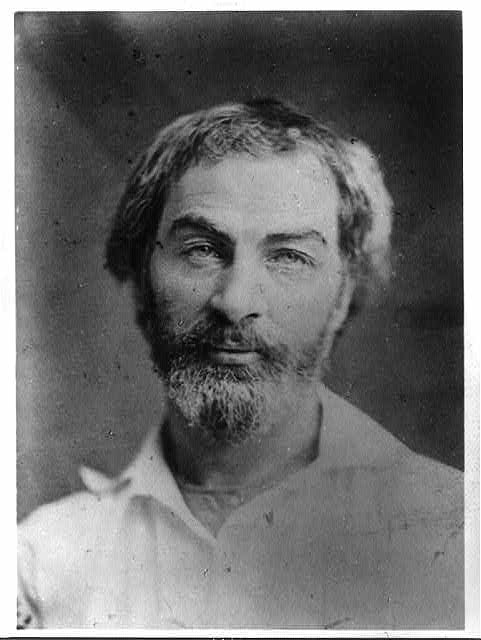 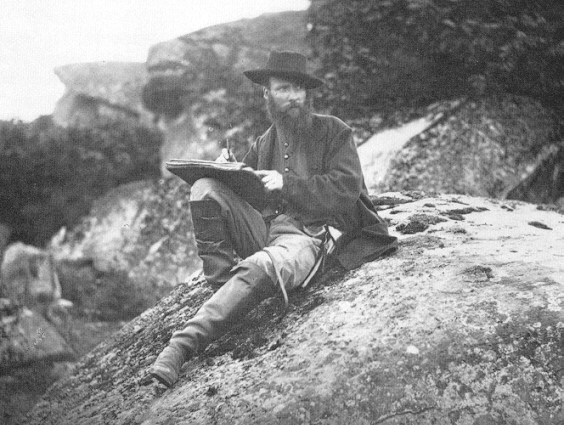 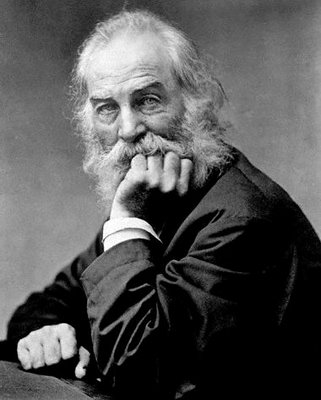 Я любив землю, сонце, тварин, я зневажав багатство. Я ділився з усіма, хто б не попросив, піклувався про калік, віддавав свій заробіток іншим. Ненавидів тиранів, спреречався, не рахуючись з Богом, терпляче ставивися до людей, не схиляв голови ні перед чим відомим чи невідомим... Хотів лише того для себе, чого для інших досягав...Волт Вітмен
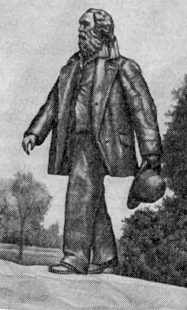 Пам’ятник В. Вітмену в Москві
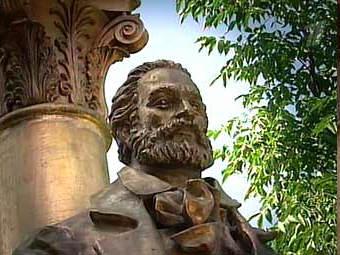 Пам’ятник В.Вітмену в Нью-Йорку